ESCHATOLOGY: 

The Last Things
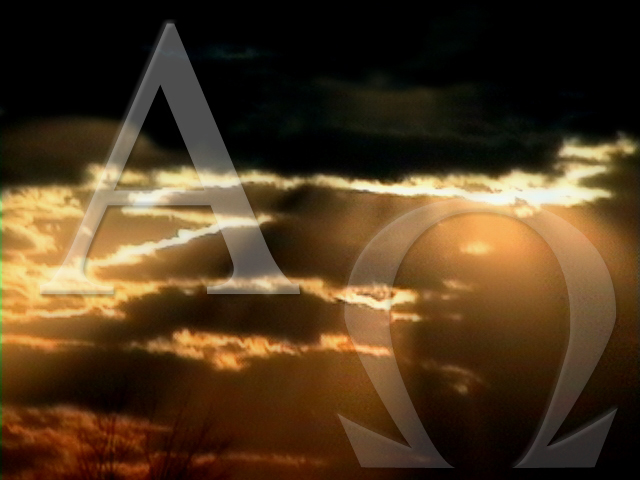 © 1985 – 2005, Robert Schihl and Paul Flanagan
Death
Particular Judgment
Heaven
Purgatory
Hell
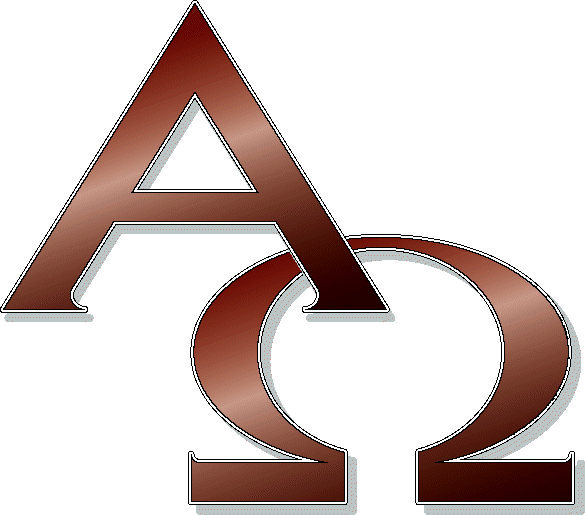 Parousia
Resurrection of the Dead
General Judgment
Eternity
Revelation 6: 8 
	I looked, and there was a pale green horse. Its rider was 
	named Death, and Hades accompanied him. They were 
	given authority over a quarter of the earth, to kill with 
	sword, famine, and plague, and by means of the beasts 
	of the earth.
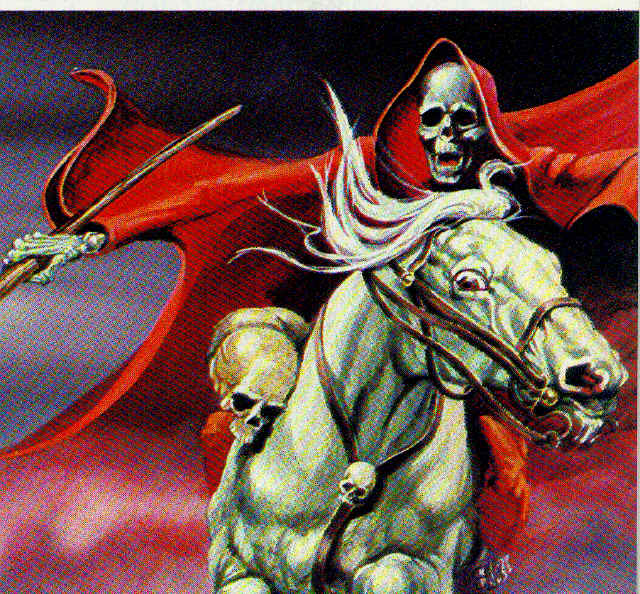 Death
Christians believe that human death closes the state 
of human life or the time of probation. 

Scripture speaks of death in many ways:
 
 as a return to dirt (Genesis 3:19); 
 as a departure (2 Timothy 4:6; Philippians 1:23); 
 to be at home (2 Corinthians 5:8-9); 
 a discarding of a tent (2 Peter 1: 13-14); 
 a sleeping (Matthew 9:24, John 11:11-13); 
 a rest (Revelation 14:13); 
 a return to God (Ecclesiastes 12:7); 
 to be with Christ (Philippians 1:23); and 
 to live with Christ (2 Timothy 2:11).
Ecclesiastes 12:5-7 
	Because man goes to his lasting home, and mourners 
	go about the streets; Before the silver cord is snapped 
	and the golden bowl is broken, And the pitcher is 
	shattered at the spring, and the broken pulley falls 
	into the well, And the dust returns to the earth as it 
	once was, and the life breath returns to God who 
	gave it. 
2 Corinthians 5:1 
	For we know that if our earthly dwelling, a tent, should 	
	be destroyed, we have a building from God, a dwelling 
	not made with hands, eternal in heaven. 
2 Corinthians 5:4 
	For while we are in this tent we groan and are weighed 
	down, because we do not wish to be unclothed but to 
	be further clothed, so that what is mortal may be 
	swallowed up by life.
2 Corinthians 5:8 
	Yet we are courageous, and we would rather leave 
	the body and go home to the Lord. 
2 Timothy 4:6 
	For I am already being poured out like a libation, and 
	the time of my departure is at hand. 
Philippians 1:21-23 
	For to me life is Christ, and death is gain. If I go on 
	living in the flesh, that means fruitful labor for me. And 
	I do not know which I shall choose. I am caught
	 between the two. I long to depart this life and be with 
	Christ, (for) that is far better. 
2 Peter 1:13-14 
	I think it right, as long as I am in this "tent," to stir you 
	up by a reminder, since I know that I will soon have to 
	put it aside, as indeed our Lord Jesus Christ has shown 
	me.
Death
Particular Judgment
Heaven
Purgatory
Hell
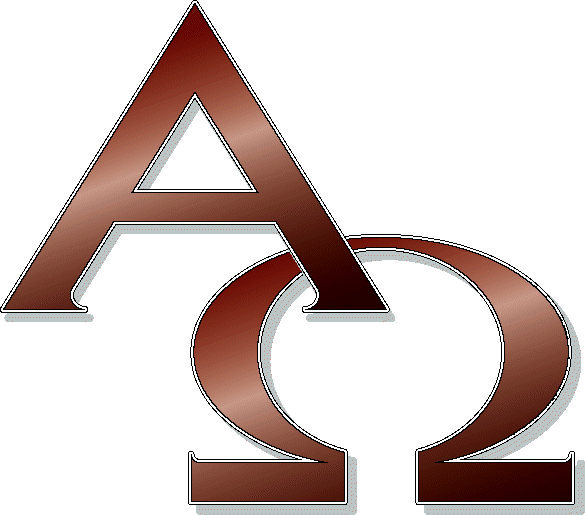 Parousia
Resurrection of the Dead
General Judgment
Eternity
Immediately after Death: Particular Judgment
Catholic Christians and many other Christians believe that 
immediately after death the souls of men and women go 
either to heaven (or prior to that, purgatory), or to hell 
definitively.
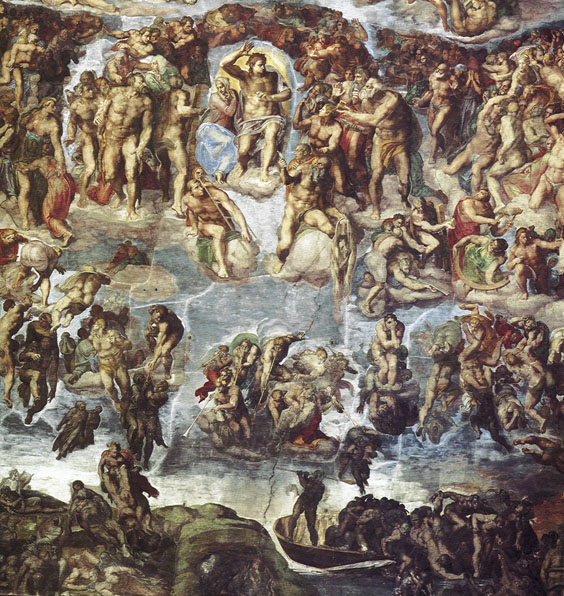 Michelangelo's
Last Judgment
Sistine Chapel
Vatican City
Luke 16: 19-36 
	(Jesus said to them [the Pharisees]:...) "There was 
	a rich man who dressed in purple garments and fine 
	linen and dined sumptuously each day. And lying at 
	his door was a poor man named Lazarus, covered 
	with sores, who would gladly have eaten his fill of the 
	scraps that fell from the rich man's table. Dogs even 
	used to come and lick his sores. When the poor man 
	died, he was carried away by angels to the bosom of 
	Abraham. The rich man also died and was buried, and 
	from the netherworld, where he was in torment, he 
	raised his eyes and saw Abraham far off and Lazarus 
	at his side. And he cried out, 'Father Abraham, have 
	pity on me. Send Lazarus to dip the tip of his finger 
	in water and cool my tongue, for I am suffering torment 
	in these flames.'
Abraham replied, 'My child, remember that you received 
	what was good during your lifetime while Lazarus likewise 
	received what was bad; but now he is comforted here, 
	whereas you are tormented. Moreover, between us and 
	you a great chasm is established to prevent anyone from 
	crossing who might wish to go from our side to yours or 
	from your side to ours.' He said, 'Then I beg you, father, 
	send him to my father's house, for I have five brothers, 
	so that he may warn them, lest they too come to this place
	of torment.' But Abraham replied, 'They have Moses and 
	the prophets. Let them listen to them.' He said, 'Oh no, 
	father Abraham, but if someone from the dead goes to 
	them, they will repent.' Then Abraham said, 'If they will 
	not listen to Moses and the prophets, neither will they 
	be persuaded if someone should rise from the dead.'"
Luke 23: 43 
	He (Jesus) replied to him, "Amen, I say to you, today 
	you will be with me in Paradise." 
2 Corinthians 5: 6-8 
	So we are always courageous, although we know that 
	while we are at home in the body we are away from 
	the Lord, for we walk by faith, not by sight. Yet we are 
	courageous, and we would rather leave the body and 
	go home to the Lord. 
1 Thessalonians 5:10 
	(Jesus) died for us, so that whether we are awake or 
	asleep we may live together with him. 
Philippians 1:21-23 
	For to me life is Christ, and death is gain. If I go on 
	living in the flesh, that means fruitful labor for me. And 
	I do not know which I shall choose. I am caught between 
	the two. I long to depart this life and be with Christ, 
	(for) that is far better.
The constant faith of the Church attests to the faith in the 
permanency of human death. That faith is best described in 
the writings of the Fathers of the Church. 






Irenaeus of Lyons (circa 130-200), set forth the
idea of death as the separation of the soul from the body. 

The identical idea is found in Tertullian in the third century; 
Gregory of Nyssa (circa 330-395) in the fourth.
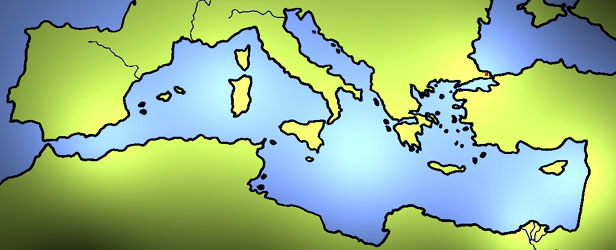 Irenaeus
Nyssa
Augustine
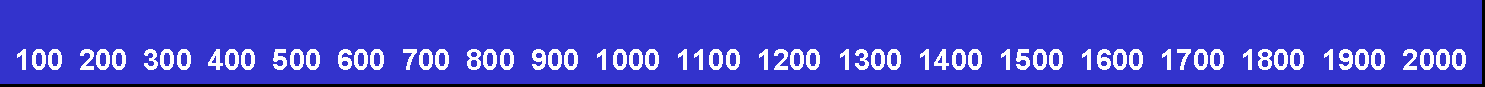 That death as a separation of the soul from the body is 
graphically described by Augustine of Hippo (354-439) 
in his book, The City of God. 










Clement of Rome (d. circa 100) affirmed the permanency of death as separation and the impossibility of meriting or losing meriting after death.
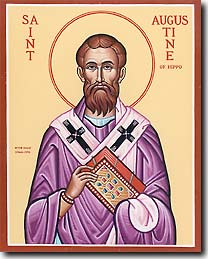 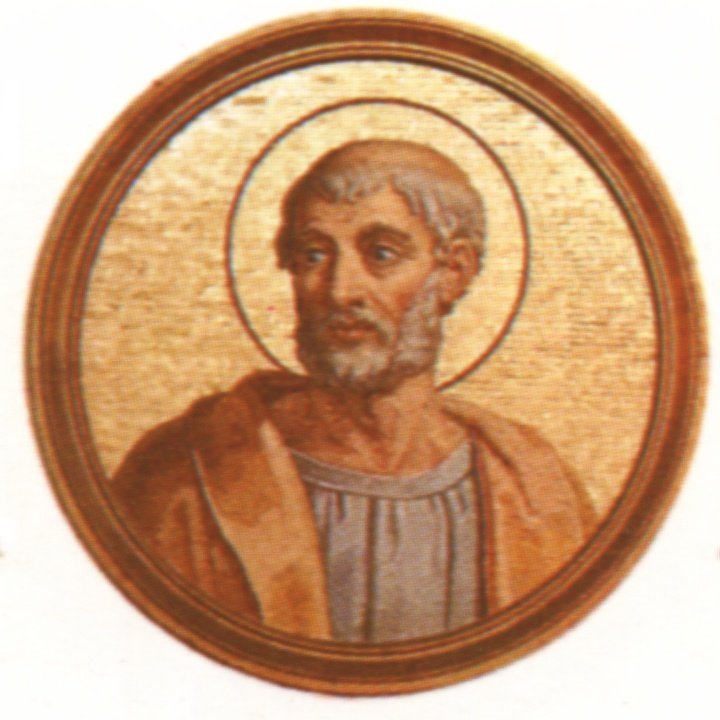 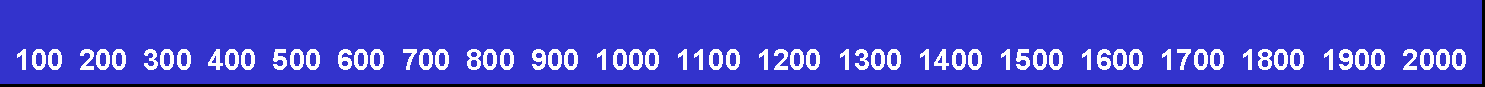 Cyprian of Carthage (cir 200-258) mentions the same 
fact several times in his writings. 

Later Gregory of Nazianzus (329-389) and

John Chrysostom of Constantinople (347-407) mention 
the fact several times. 

It also occurs in Gregory the Great in Rome (540-604).
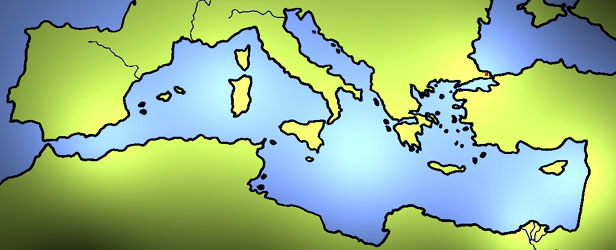 Gregory of Nyssa
Rome
John Chrysostom
Gregory of Nazianzenus
Cyprian
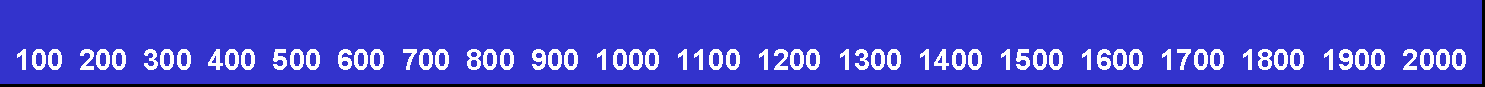 The Magisterium of the Church has confirmed throughout 
centuries the eternal lot of all souls, either in heaven, purgatory 
or hell is decided once for all at the moment of death. 

Benedict XII, Benedictus Deus, January 29, 1336, 
"We define that the souls of all the saints who have left this life 
soon after individual death are or will be in heaven and have 
eternal life; in addition we define that the souls of those dying 
in actual mortal sin soon after individual death descend into hell." 
(Denzinger 530)
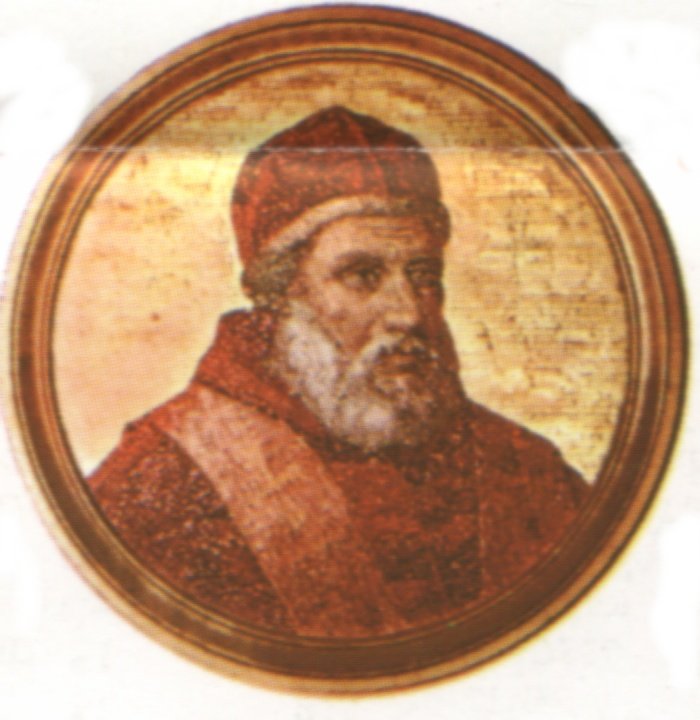 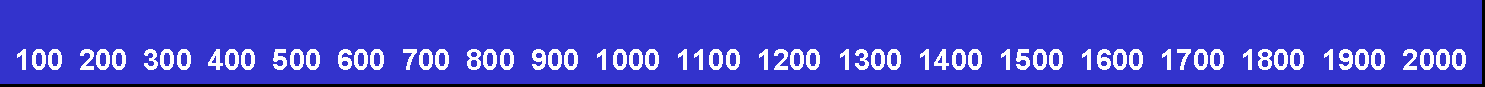 Council of Lyons II, 1274
 "We believe...that those truly penitent die in charity before they have done sufficient penance for their sins of omission and commission, their souls are cleansed after death in purgatorial 
or cleansing punishments; ... the souls of those who have not 
committed any sin at all after they received holy baptism, and 
the souls of those who have committed sin, but have been 
cleansed, either while they were in the body or afterwards ... are 
promptly taken up into heaven. The souls of those who die 
in mortal sin or with only original sin 
soon go down into hell, but there they 
will receive different punishments." 
(Denzinger 464)
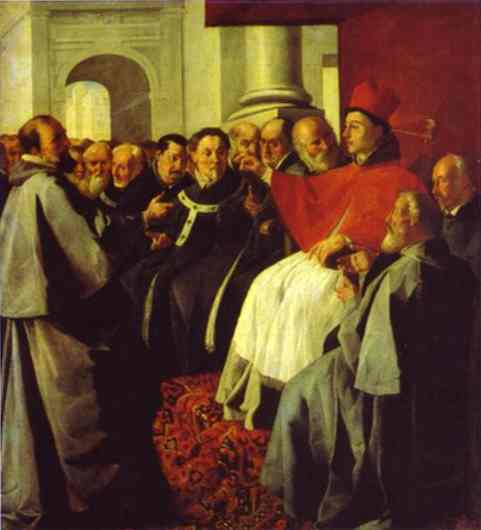 St. Bonaventure at theCouncil of Lyons II
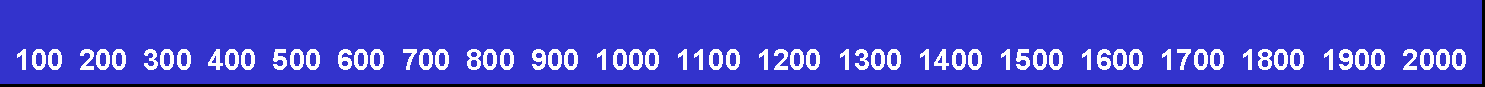 Reincarnation
It is not uncommon that people under the influence of the 
New Age Movement and Hollywood movies ask about the 
possibility of another or previous life or other lives for the soul. 
Catholic Christianity and all orthodox Christian faith communities 
have always found in the Word of God clear revelation of the 
unique nature of this life, of individual death and a definitive 
judgment for the soul.
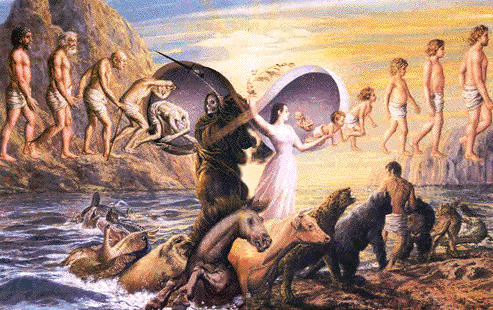 Matthew 25: 31-41 
	(Then Jesus told the crowds and his disciples: ...)"When 
	the Son of Man comes in his glory, and all the angels 
	with him, he will sit upon his glorious throne, and all the 
	nations will be assembled before him. And he will 
	separate them one from another, as a shepherd 
	separates the sheep from the goats. He will place the 
	sheep on his right and the goats on his left. Then the king 
	will say to those on his right, 'Come, you who are blessed 
	by my Father. Inherit the kingdom prepared for you from 
	the foundation of the world.' ... Then he will say to those 
	on his left, 'Depart from me, you accursed, into the eternal 
	fire prepared for the devil and his angels.'"
2 Corinthians 5:10 
	For we must all appear before the judgment seat of 
	Christ, so that each one may receive recompense, 
	according to what he did in the body, whether good or 
	evil. 
Luke 16: 19-36 
	(Jesus said to them [the Pharisees]:...) "There was a 
	rich man who dressed in purple garments and fine linen 
	and dined sumptuously each day. And lying at his door 
	was a poor man named Lazarus, covered with sores ..." 
Hebrews 9:27-28 
	Just as it is appointed that human beings die once, and 
	after this the judgment, so also Christ, offered once to 
	take away the sins of many, will appear a second time, 
	not to take away sin but to bring salvation to those 
	who eagerly await him.
Being Taken Up Into Heaven
The question of those still alive at the time of the end of the 
world has always concerned believers. Some evangelical 
Christians have developed a teaching on the so-called 
"rapture." It is based on a passage from Matthew's Gospel. 
Some believe in a rapture before Jesus' second coming. These 
teachings began in 1830 in the Plymouth Church in England 
from a man named John 
Nelson Darby.
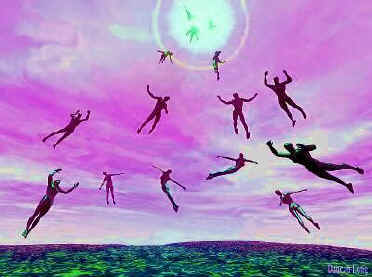 Catholic Christians simply accept Christ's explanation of those 
still alive at the end of the world. 

Matthew 24:36-42 
	(In reply, Jesus said to them:) "But of that day and hour 
	no one knows, neither the angels of heaven, nor the 
	Son, but the Father alone. For as it was in the days 
	of Noah, so it will be at the coming of the Son of Man. 
	In (those) days before the flood, they were eating and 
	drinking, marrying and giving in marriage, up to the day 
	that Noah entered the ark. They did not know until the 
	flood came and carried them all away. So will it be 
	(also) at the coming of the Son of Man. Two men will 
	be out in the field; one will be taken, and one will be 
	left. Two women will be grinding at the mill; one will 
	be taken, and one will be left. Therefore, stay awake! 
	For you do not know on which day your Lord will come."
Paul says that 
the resurrection of the dead will precede the second 	coming. 
According to Paul, the Lord will command those who have 
suffered human death to rise. Only then 
(2) will those still living at the end of time join the 
		resurrected dead. Both groups together 
(3) will be witnesses to Christ's coming. 

1 Thessalonians 4:16-18 
	For the Lord himself, with a word of command, with the 
	voice of an archangel and with the trumpet of God, will 
	come down from heaven, and the dead in Christ will rise 
	first. Then we who are alive, who are left, will be caught 
	up together with them in the clouds to meet the Lord in 
	the air. Thus we shall always be with the Lord. 
	Therefore, console one another with these words.
Death
Particular Judgment
Heaven
Purgatory
Hell
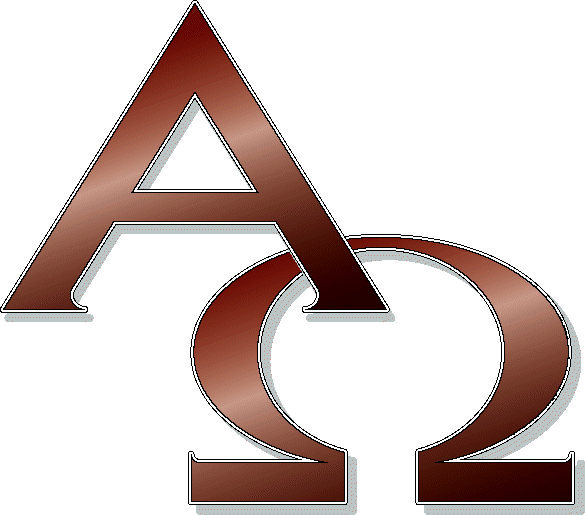 Parousia
Resurrection of the Dead
General Judgment
Eternity
Heaven
Catholic Christians and all other Christians believe in 
the blessedness of heaven realized in the possession of God.
 
Scripture speaks of heaven in many ways: 
	as life (Matthew 18:8); 
	as eternal life (Matthew 25:46); 
	as the crown of life (James 1:12); 
	as the tree of life (Revelation 2:7); 
	as glory (Romans 8:18); 
	as eternal glory (2 Timothy 2:10); 
	as the eternal glory of God (1 Peter 5:10); 
	as rest (Hebrews 4:3, 11); 
	as the crown of righteousness (2 Timothy 4:8); 
	as the Kingdom (Matthew 25: 34); 
	as a dwelling in the heavens (2 Corinthians 5:1); 
	as paradise (Luke 23:43).
Those who are in heaven will have: 
	great rewards (Luke 6:23); 
	treasures (Matthew 6:20); 
	an imperishable inheritance incapable of fading or 		defilement (1 Peter 1:4). 

In heaven the blessed: 
	will be with God (Revelation 21:3); 
	will be with Christ (Mark 16:19); 
	will be with the angels (Matthew 22:30); 
	will be in the house of the Father where there are many 		dwelling places (John 14:2); 
	are heirs of God, heirs with Christ (Romans 8:17); 
	will see God face to face (1 Corinthians 13:9-12); 
	will see God as he is (1 John 3:2).
They will reign forever and ever: 
	illuminated by God (Revelation 22:3-5); 
	immortal and physically incorruptible (Revelation 21:4); 
	with an irreproachable conscience (1 Peter 3:21). 
The Magisterium of the Church speaks of heaven in many ways: 
	as eternal life (Denzinger, 640); 
	as the eternal fatherland (Denzinger 457); 
	as heaven (Denzinger 464); 
	as the kingdom of heaven and celestial paradise 		(Denzinger 530); 
	as the vision and fruition of God (Denzinger 530); 
	as true beatitude (Denzinger 530); 
	as eternal rest (Denzinger 530); 
	as eternal beatitude (Denzinger 570); 
	as the vision of God one and three (Denzinger 693); 
	as glory (Denzinger 842); 
	as eternal retribution (Denzinger 836); 
	as the supernatural end (Denzinger 1669, 1786).
Matthew 13:43 
	Then the righteous will shine like the sun in the kingdom 
	of their Father. Whoever has ears ought to hear. 
Romans 2:6-7, 10 
	... who will repay everyone according to his works: 
	eternal life to those who seek glory, honor, and 	
	immortality through perseverance in good works, ... 
	But there will be glory, honor, and peace for everyone 
	who does good. 
John 17:3 
	Now this is eternal life, that they should know you, the 
	only true God, and the one whom you sent, Jesus Christ. 
Matthew 25:21 
	His master said to him, 'Well done, my good and faithful 
	servant. Since you were faithful in small matters, I will 
	give you great responsibilities. Come, share your 
	master's joy.'
John 14:2-3 
	In my Father's house there are many dwelling places. 
	If there were not, would I have told you that I am going 
	to prepare a place for you? And if I go and prepare a 
	place for you, I will come back again and take you to 
	myself, so that where I am you also may be. 
Psalms 73:23-25 
	Yet I am always with you; you take hold of my right hand. 
	With your counsel you guide me, and at the end receive 
	me with honor. Whom else have I in the heavens? None 
	beside you delights me on earth. 
Psalms 16:11 
	You will show me the path to life, abounding joy in your 
	presence, the delights at your right hand forever. 
Psalms 17:15 
	I am just--let me see your face; when I awake, let me be 
	filled with your presence.
1 John 3:2 
	Beloved, we are God's children now; what we shall be 
	has not yet been revealed. We do know that when it is
	revealed we shall be like him, for we shall see him as 
	he is. 
Luke 22:29-30 
	I confer a kingdom on you, just as my Father has 
	conferred one on me, that you may eat and drink at 
	my table in my kingdom; and you will sit on thrones 
	judging the twelve tribes of Israel. 
1 Peter 1:3-5 
	Blessed be the God and Father of our Lord Jesus Christ, 
	who in his great mercy gave us a new birth to a living 
	hope through the resurrection of Jesus Christ from the 
	dead, to an inheritance that is imperishable, undefiled, 
	and unfading, kept in heaven for you who by the power 
	of God are safeguarded through faith, to a salvation that 
	is ready to be revealed in the final time.
1 Peter 5:4 
	And when the chief Shepherd is revealed, you will 
	receive the unfading crown of glory. 
Revelation 21:27 
	... but nothing unclean will enter it (New Jerusalem, 
	heaven), nor any (one) who does abominable things 
	or tells lies. Only those will enter whose names are 
	written in the Lamb's book of life. 
Wisdom 5:16 
	Therefore shall they receive the splendid crown, the 
	beauteous diadem, from the hand of the Lord- For he 	
	shall shelter them with his right hand, and protect them 
	with his arm. 
2 Corinthians 4:17 
	For this momentary light affliction is producing for us 
	an eternal weight of glory beyond all comparison,
The teachings of the Fathers of the Church affirms the 
constant understanding of heaven in the history of faith. 

Augustine, Confessions, Book 1, Ch. 1
"And man, being a part of your creation, desires 
to praise You. You move us to delight in praising 
You; for You have made us for Yourself, and our 
hearts are restless till they find rest in you." 

Augustine, The City of God, Book 11, Ch. 13
"From all this, it will readily occur to any one that the blessedness 
which an intelligent being desires as its legitimate object results
from a combination of two things, namely, that it interruptedly 
enjoy the unchangeable good which is God; and that it be 
delivered from all doubt, and know certainly that it shall eternally 
abide in the same enjoyment."
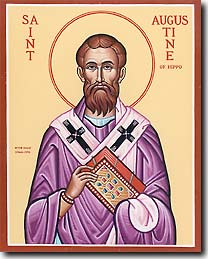 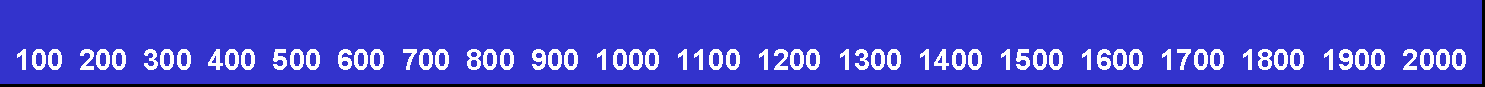 Clement of Alexandria Stromata, Book 7, Ch. 10

"For it is said, "To him that has shall be given" (Mt 25:29;
Lk 19:26): to faith, knowledge; and to knowledge, love; and 
to love the inheritance. ... Whence at last ... it is that knowledge 
is committed to those fit and selected for it. It leads us to the 
endless and perfect end, teaching us beforehand the future 
life that we shall lead, according to God, and with gods; after 
we are freed from all punishment and 
penalty which we undergo, in consequence 
of our sins, for salutary purposes."
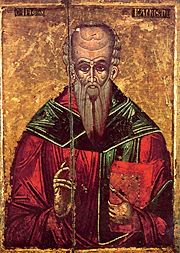 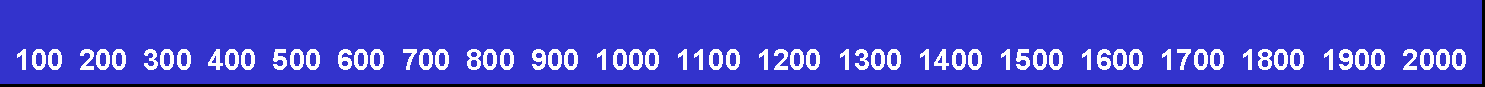 "After which redemption the reward and the honors are assigned 
to those who have become perfect; ... they have become pure 
in heart, and near to the Lord, there awaits them restoration to 
everlasting contemplation; and they are called by the appellation 
of gods, being destined to sit on thrones with the other gods 
that have been first put in their places by the Savior."
Death
Particular Judgment
Heaven
Purgatory
Hell
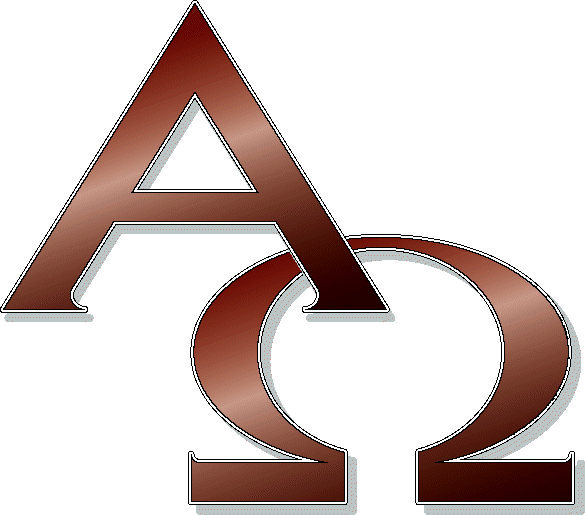 Parousia
Resurrection of the Dead
General Judgment
Eternity
Hell: Reprobation
Christians believe because the Bible is clear that hell exists. 

Scripture speaks of hell in many ways: 
	as a place of torment (Luke 16:28), 
	as the netherworld (Luke 16:22), 
	as the abyss (Luke 8:31; Revelation 9:1-2,11; 11:7; 		17:8; 20:1,3), 
	as a fiery furnace (Matthew 13:42, 50), 
	as a pool of fire (Revelation 20:10, 14), 
	as a fiery pool of burning sulfur (Revelation 19:20), 
	as a pool of fire and sulfur (Revelation 20:10; 21:8), 
	as Tartarus (Greek mythological place of punishment)		(2 Peter 2:4), 
	as Gehenna or as the fire of Gehenna (Mt 5:22, 29; 		10:28; 18:9; 23:33).
As a state, Scripture speaks of hell with many words: 
	as death (Romans 6:21; 8:6; 8:13; 2 Corinthians 2:14-16), 
	as the second death (Revelation 2:11; 20:6; 21:8), 
	as eternal ruin (2 Thessalonians 1:9; 1 Tim 6:9), 
	as outside darkness (Matthew 8:12; 22:11-13; 25:30), 
	as eternal fire (Matthew 18:8, 25:41; Jude 7), 
	as eternal punishment (Matthew 25:46), 
	as destruction (Mathew 7:13; Philippians 1:28; 		 Peter 3:7), 
	as damnation (Mark 16:16; John 12:25), 
	as perishing (John 3:16; 10:27; Romans 2:12), 
	as unquenchable fire (Mark 9:42-47; Luke 3:17), 
	as fire and sulfur (Revelation 14:9-14), 
	as thick gloom of darkness (2 Peter 2:17; Jude 13), 
	as corruption (Galatians 6:8), 
	as Babylon (Revelation 18; 19:1-3)
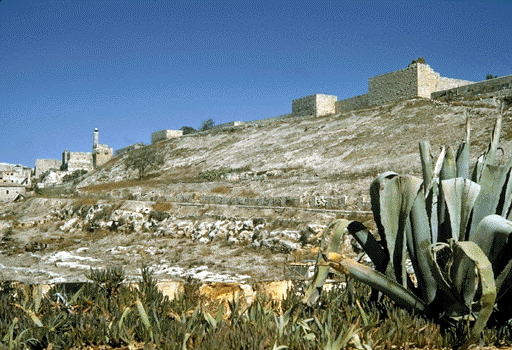 Gehenna
Outside Jerusalem
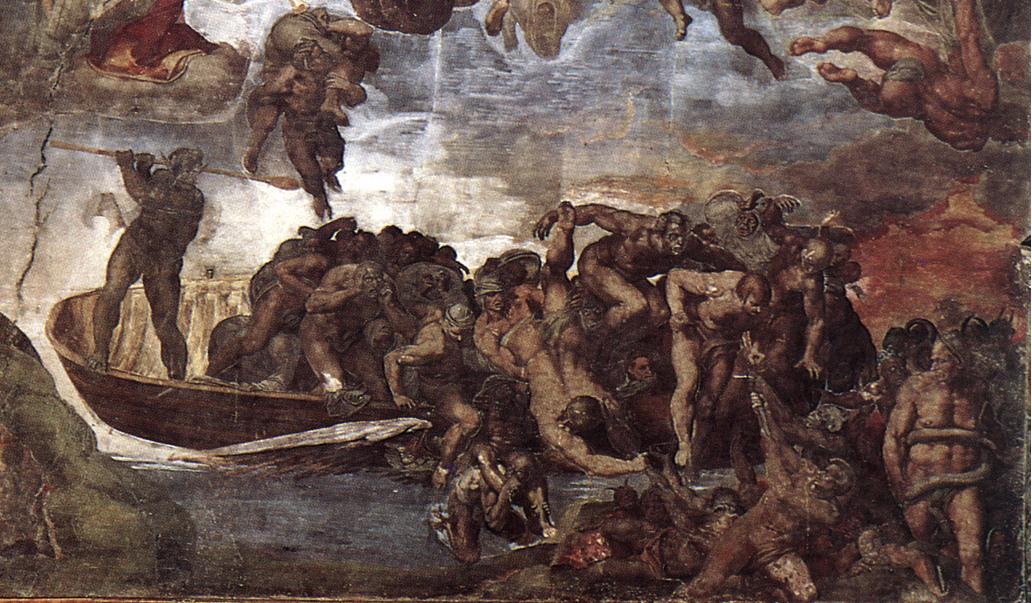 Michelangelo's Last Judgment
Sistine Chapel
Vatican City
Matthew 25: 31-46 
	(Then Jesus told the crowds and his disciples: ...) "When 
	the Son of Man comes in his glory, and all the angels 
	with him, he will sit upon his glorious throne, and all the 
	nations will be assembled before him. And he will separate
	them one from another, as a shepherd separates the 
	sheep from the goats. He will place the sheep on his right 
	and the goats on his left. ... Then he will say to those on 
	his left, 'Depart from me, you accursed, into the eternal
	fire prepared for the devil and his angels.' ... And these 
	will go off to eternal punishment, but the righteous to 
	eternal life."
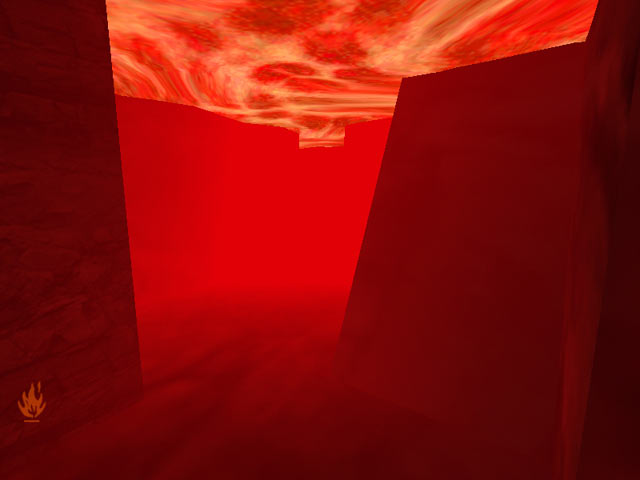 Luke 16: 19-26 
	(Jesus said to them [the Pharisees]:...) "There was a 
	rich man who dressed in purple garments and fine linen
	and dined sumptuously each day. And lying at his door 
	was a poor man named Lazarus, covered with sores, 
	who would gladly have eaten his fill of the scraps that 
	fell from the rich man's table. Dogs even used to come 
	and lick his sores. When the poor man died, he was 
	carried away by angels to the bosom of Abraham. The 
	rich man also died and was buried, and from the 
	netherworld, where he was in torment, he raised his 
	eyes and saw Abraham far off and Lazarus at his side. 
	And he cried out, 'Father Abraham, have pity on me. 
	Send Lazarus to dip the tip of his finger in water and 
	cool my tongue, for I am suffering torment in these 
	flames.'
Abraham replied, 'My child, remember that you received 
	what was good during your lifetime while Lazarus likewise 
	received what was bad; but now he is comforted here, 
	whereas you are tormented. Moreover, between us and 
	you a great chasm is established to prevent anyone 
	from crossing who might wish to go from our side to 
	yours or from your side to ours.' "
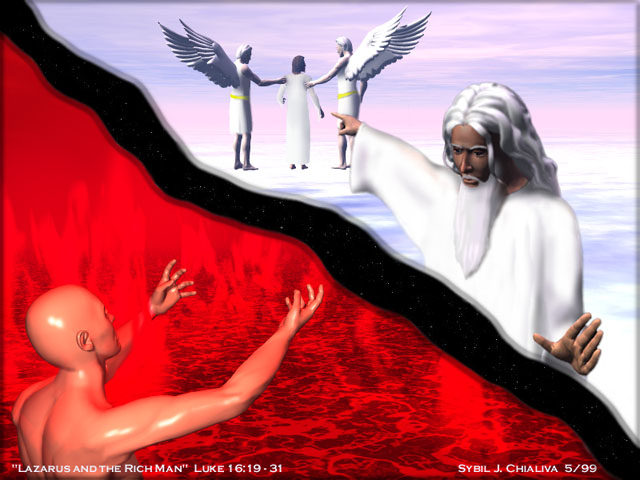 Mark 9:42-47 
	(Jesus said in reply ... ) "Whoever causes one of these 
	little ones who believe (in me) to sin, it would be better 
	for him if a great millstone were put around his neck and 
	he were thrown into the sea. If your hand causes you to 
	sin, cut it off. It is better for you to enter into life maimed 
	than with two hands to go into Gehenna, into the 
	unquenchable fire. And if your foot causes you to sin, 
	cut it off. It is better for you to enter into life crippled than 
	with two feet to be thrown into Gehenna. And if your eye 
	causes you to sin, pluck it out. Better for you to enter 
	into the kingdom of God with one eye than with two eyes 
	to be thrown into Gehenna ..." 
2 Thessalonians 1:9 
	These will pay the penalty of eternal ruin, separated 
	from the presence of the Lord and from the glory of 
	his power, ...
Matthew 13:40-42 
	Just as weeds are collected and burned (up) with fire, 
	so will it be at the end of the age. The Son of Man will 
	send his angels, and they will collect out of his kingdom 
	all who cause others to sin and all evildoers. They will 
	throw them into the fiery furnace, where there will be 
	wailing and grinding of teeth. 
John 15:6 
	Anyone who does not remain in me will be thrown out 
	like a branch and wither; people will gather them and 
	throw them into a fire and they will be burned. 
Romans 2:6-9 
	... (he) will repay everyone according to his works: ... 
	wrath and fury to those who selfishly disobey the truth 
	and obey wickedness. Yes, affliction and distress will 
	come upon every human being who does evil, ...
1 Corinthians 6:9-10 
	Do you not know that the unjust will not inherit the 
	kingdom of God? Do not be deceived; neither fornicators 
	nor idolaters nor adulterers nor boy prostitutes nor 
	practicing homosexuals nor thieves nor the greedy nor 
	drunkards nor slanderers nor robbers will inherit the 
	kingdom of God. 
John 3:36 
	Whoever believes in the Son has eternal life, but whoever 
	disobeys the Son will not see life, but the wrath of God 
	remains upon him. 
John 5:29 
	(This was Jesus' answer ...) those who have done good 
	deeds to the resurrection of life, but those who have done 
	wicked deeds to the resurrection of condemnation.
Revelation 21:27 
	But nothing unclean will enter it (the new Jerusalem, 
	heaven), nor any (one) who does abominable things or 
	tells lies. 
Revelation 22:15 
	Outside (the new Jerusalem, heaven) are the dogs, 
	the sorcerers, the unchaste, the murderers, the 
	idol-worshipers, and all who love and practice deceit. 
Matthew 10:28 
	And do not be afraid of those who kill the body but 
	cannot kill the soul; rather, be afraid of the one who can 
	destroy both soul and body in Gehenna. 
Revelation 21:8 
	But as for cowards, the unfaithful, the depraved, 
	murderers, the unchaste, sorcerers, idol-worshipers, 
	and deceivers of every sort, their lot is in the burning 
	pool of fire and sulfur, which is the second death.
The Fathers of the Church reflect the constant faith of the 
Church on the existence and nature of hell. 

Ignatius of Antioch, Letter to the Ephesians, Ch. 16:1
 
"Make no mistake, brethren; the corrupter 
of families will not inherit the kingdom of God. 
If, then, those are dead who do these things 
according to the flesh, how much worse if, 
with bad doctrine, one should corrupt the 
faith of God for which Jesus Christ was 
crucified. 
Such a man, for becoming contaminated, will 
depart into unquenchable fire; and will any 
one who listens to him."
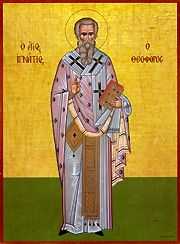 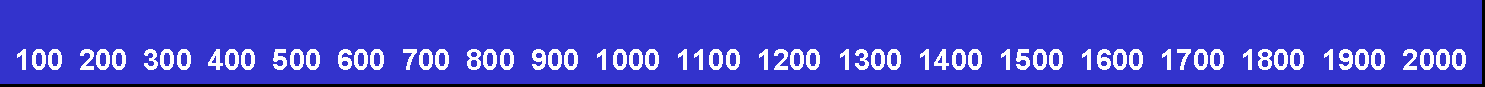 Gregory of Nyssa, The Great Catechism, Ch. 40
"Indeed, the sinner's life of torment presents no equivalent 
to anything that pains the sense here. Even if some one of the
punishments in that other world be named in terms that are 
well known here, the distinction is still not small. When you 
hear the word fire, you have been taught to think of a fire other 
than the fire we see, owing to something being added to that 
fire which in this there is not; for that 
fire is never quenched, whereas 
experience has discovered many 
ways of quenching this; and there is 
a great difference between a fire 
which can be extinguished, and 
one that does not admit of extinction."
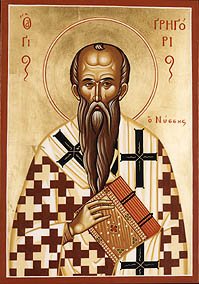 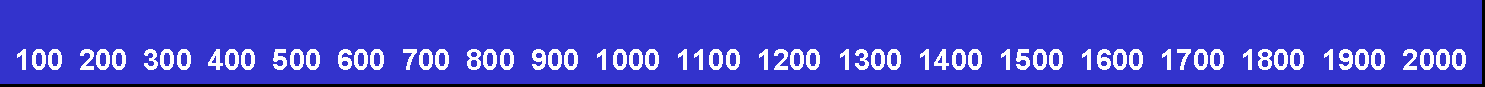 The teaching Magisterium of the Church has also affirmed 
the existence and nature of hell. 

The Lateran Council IV, 1215"... the wicked (receive), a perpetual punishment with the devil …"
 
Pope Innocent IV (1243-1254) 
"But if anyone dies unrepentant in the state of mortal sin, he 
will undoubtedly be tormented forever in the fires of an 
everlasting hell." (Letter to the Bishop of Tusculum, Section 24)
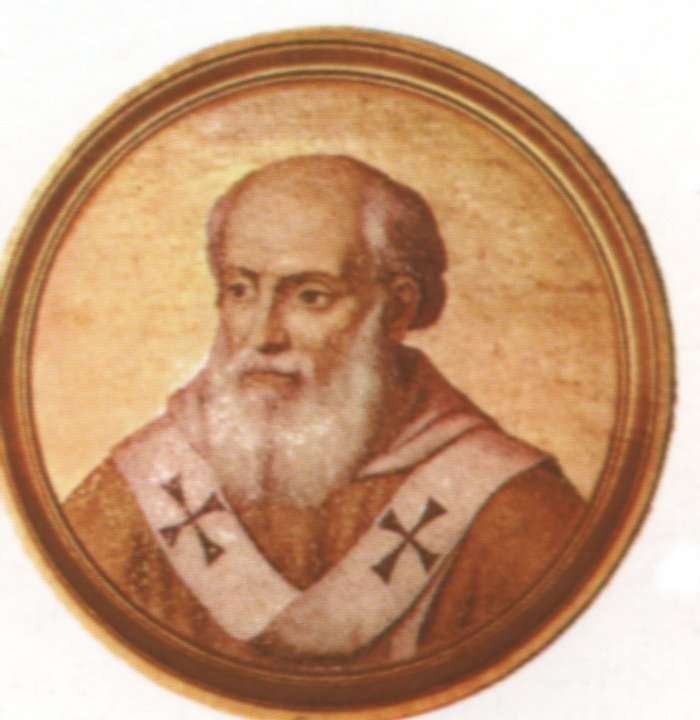 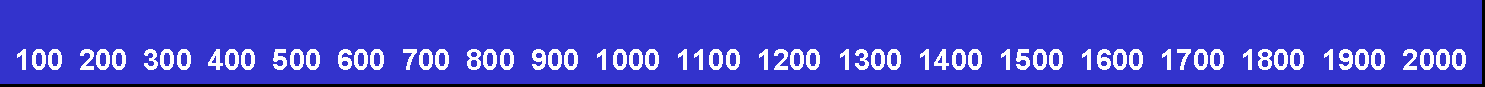 Vatican Council I, 1869-70
 
"Therefore, all who die in actual mortal sin are excluded from 
the kingdom of God and will suffer forever the torments of hell 
from which there is no redemption. If anyone says that a man 
can be justified even after death; or if he says that the 
punishments of the damned in hell will not last forever; 
let him be anathema."
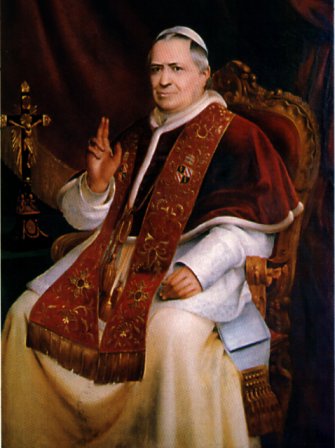 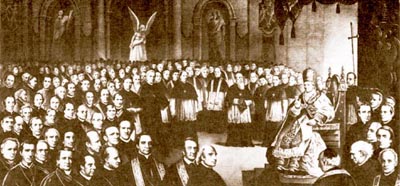 Pope Pius IX
Vatican Council I
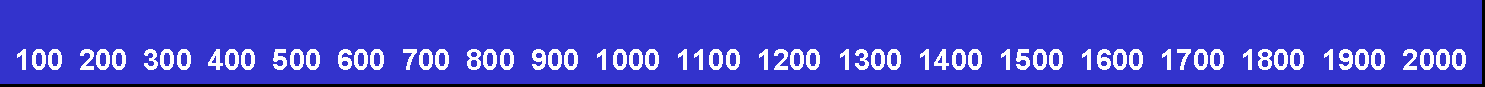 Death
Particular Judgment
Heaven
Purgatory
Hell
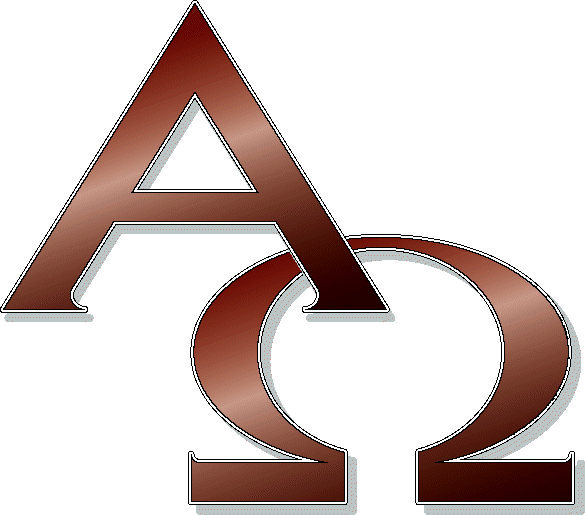 Parousia
Resurrection of the Dead
General Judgment
Eternity
Purgatory
Sacred Scripture and the constant faith of the Church affirm 
that heaven and hell, as places, exist.  Catholic Christians 
and other Christians also profess belief in a state of being, 
not a place, called "purgatory." 

The term "purgatory" is not found in the Bible; but neither 
are other such important Christian beliefs such as "Trinity" 
and "Incarnation."
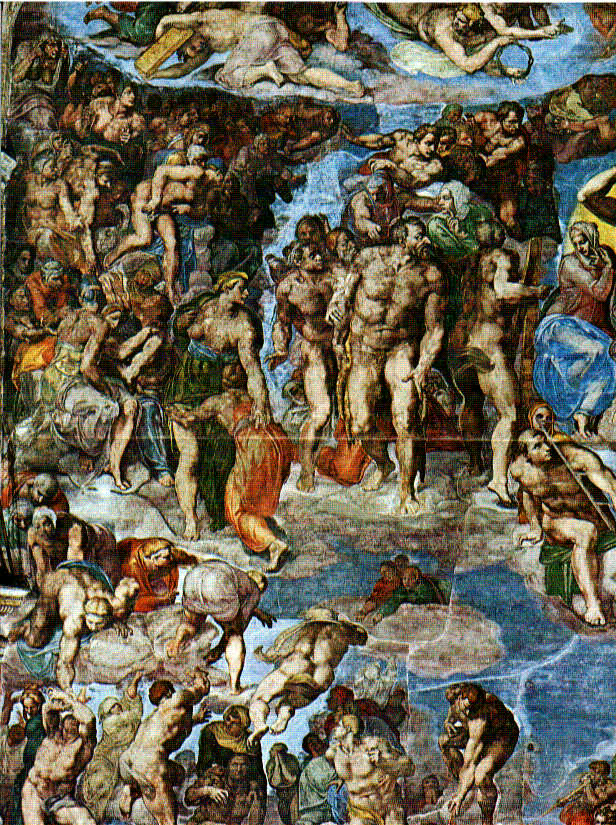 Purgatory is defined as a state of being, the continuing 
process of purgation or purification of the soul after human 
death. 

It is a state of perfection--begun in baptism and faith-
consummated after death, entered into only by those 
who are saved. In other words, our transformation in Christ 
(Romans 13:14, "Put on the Lord Jesus Christ"), our perfection 
in the holiness of the Father (1 Peter 1:16, "Be holy, because I 
(am) holy") is not ended at our physical death. 

Purgatory is a sign of God's mercy on those who have honestly 
sought to know God and to do His will in this life and yet die 
in some degree of bondage to sin or the effects of sin.
The Church has only two official teachings concerning purgatory: 
	it exists, and 
	our prayers help the souls in purgatory.
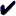 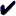 God is revealed as perfect interior holiness. 

Isaiah 6:3 
	"Holy, holy, holy is the Lord of hosts!" they (the 
	Seraphim) cried one to the other. 

We are called to that same holiness. 

Leviticus 19:2 
	"Speak to the whole Israelite community and tell them: 
	Be holy, for I, the Lord your God, am holy." 

1 Peter 1:15-16 
	As he who called you is holy, be holy yourselves in 
	every 	aspect of your conduct, for it is written, 
	"Be holy because I (am) holy."
Who can stand in the face of the holiness of God? 
Psalms 15:1 
	Lord, who may abide in your tent? Who may dwell on 
	your holy mountain? 

Psalms 66:18 
	Had I cherished evil in my heart, the Lord would not have 
	heard. 

Hebrews 12:14 
	Strive for peace with everyone, and for that holiness 
	without which no one will see the Lord. 

Ephesians 5:3 
	Immorality or any impurity or greed must not even be 
	mentioned among you, as is fitting among holy ones.
Exodus 33:18-20 
	Then Moses said, "Do let me see your glory!" He 
	(Yahweh) answered, "I will make all my beauty pass 
	before you, and in your presence I will pronounce my 
	name, 'Lord'; I who show favors to whom I will, I who 
	grant mercy to whom I will. But my face you cannot see, 
	for no man sees me and still lives." 

Revelation 21:27 
	... but nothing unclean will enter it (the City of God), 
	nor any (one) who does abominable things or tells lies. 
	Only those will enter whose names are written in the 
	Lamb's book of life.
Ephesians 5:25-27 
	Christ loved the church and handed himself over 
	for her (the Church) to sanctify her, cleansing her by 
	the bath of water with the word, that he might present 
	to himself the church in splendor, without spot or 
	wrinkle or any such thing, that she might be holy and 
	without blemish. 

We are deprived of the vision of God because of our sinfulness. 
But there is a divine purging fire which can heal us. 

Hebrews 12:29 
	For our God is a consuming fire. 

Hebrews 12:6,10 
	For whom the Lord loves, he disciplines; he scourges 
	every son he acknowledges. ... but he does so for 
	our benefit, in order that we may share his holiness.
Isaiah 6:5-7 
	Then I (Isaiah) said, "Woe is me, I am doomed! For 
	I am a man of unclean lips, living among a people of 
	unclean lips; yet my eyes have seen the King, the Lord 
	of hosts!" Then one of the seraphim flew to me, holding 
	an ember which he had taken with tongs from the altar. 
	He touched my mouth with it. "See," he said, "now that 
	this has touched your lips, your wickedness is removed, 
	your sin purged."
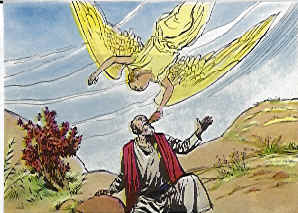 1 Corinthians 3:11-15 
	For no one can lay a foundation other than the one that 
	is there, namely, Jesus Christ. If anyone builds on this 
	foundation with gold, silver, precious stones, wood, hay, 
	or straw, the work of each will come to light, for the Day 
	will disclose it. It will be revealed with fire, and the fire 
	(itself) will test the quality of each one's work. If the 
	work stands that someone built upon the foundation, that 
	person will receive a wage. But if someone's work is 
	burned up, that one will suffer loss; the person will be 
	saved, but only as through fire.

1 Pet 1:7
The genuineness of your faith, more precious than gold that is perishable even though tested by fire, may prove to be for praise, glory, and honor at the revelation of Jesus Christ.
Jesus implies that our sins can be forgiven in the next world.
 
Matthew 12:32 
	And whoever speaks a word against the Son of Man 
	will be forgiven; but whoever speaks against the holy 
	Spirit will not be forgiven, either in this age or in 
	the age to come.
Scripture from the Greek Septuagint, the Old Testament of 
Christ, the Evangelists and Paul, and of the councils of Hippo 
and Carthage, affirm purgatory.
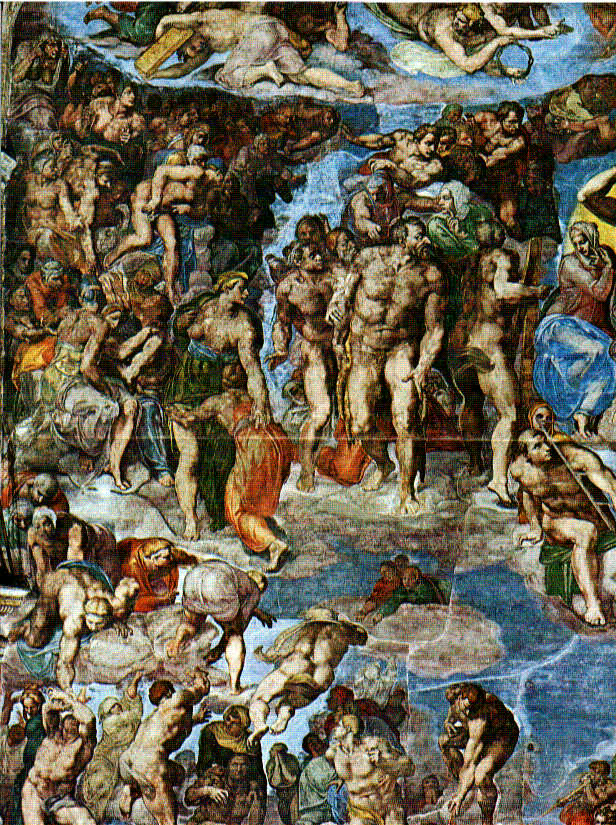 2 Macabees 12:42-46 
	Turning to supplication, they prayed that the sinful 
	deed might be fully blotted out. The noble Judas warned 
	the soldiers to keep themselves free from sin, for they 
	had seen with their own eyes what had happened 
	because of the sin of those who had fallen. He then 
	took up a collection among all his soldiers, amounting 
	to two thousand silver drachmas, which he sent to 
	Jerusalem to provide for an expiatory sacrifice. In doing 
	this he acted in a very excellent and noble way, inasmuch 
	as he had the resurrection of the dead in view; for if he 
	were not expecting the fallen to rise again, it would 
	have been useless and foolish to pray for them in death. 
	But if he did this with a view to the splendid reward that 
	awaits those who had gone to rest in godliness, it was a 
	holy and pious thought. Thus he made atonement for 
	the dead that they might be freed from this sin.
Experience teaches us that there are people who die so 
suddenly, they have not had the opportunity to confess 
their sins, but are not guilty of serious "death dealing" sin 
and separation from God.
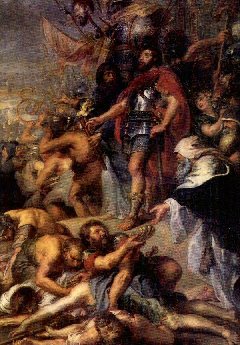 Gathering the objects,he 'sent 12,000 Drachmasto Jerusalem to offer a sinoffering...' (II Maccabees 12, 39-46). 
Peter-Paul Rubens: Judas Maccabaeus praying for the Dead
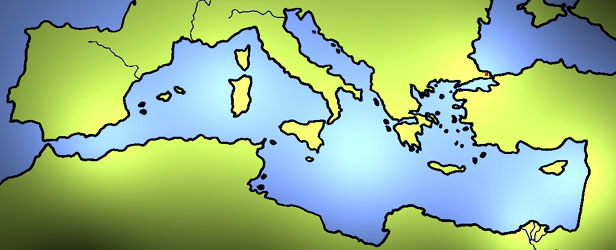 The constant faith of the Church affirms the belief in purgatory. 
From the earliest of times, the Fathers of the Church taught 
the existence of purgatory: 

Tertullian (Rome, 160-220?),  Origen (Alexandria, 185-254?), 
Cyprian (Carthage, 200-258), Ambrose (Tier, 340-397), 
Augustine (Numidia, 354-430), Basil (Caesarea, 329-379), 
Gregory of Nazianzus (in Cappadocia, 329-389), 
John Chrysostom (Antioch, 349-407), 
Gregory the Great (Rome, 540-604), and many others.
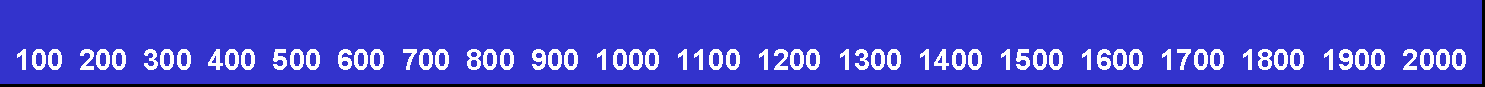 The teaching Magisterium of the Church also affirms 
the belief in purgatory. 

Council of Lyons II (1274) 
We believe ... that the souls, by the purifying compensation 
are purged after death. 

Council of Florence (1438)
Repeated the Council of Lyons II (1274). 

Council of Trent (1545-1563) 
We constantly hold that purgatory exists, and that the souls 
of the faithful there detained are helped by the prayers of the 
faithful.
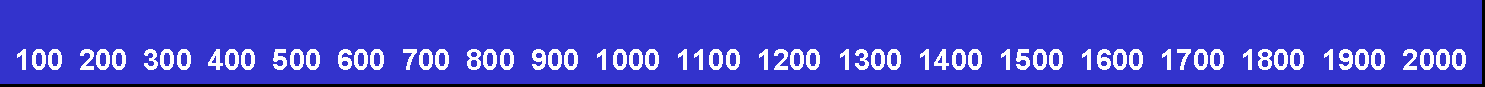 Catechism of the Catholic Church, Section 1031
 
The Church gives the name Purgatory to this final 
purification of the elect, which is entirely different from the 
punishment of the damned. 

The Church formulated her doctrine of faith on Purgatory 
especially at the Councils of Florence and Trent. The tradition 
of the Church, by reference to certain texts of Scripture, 
speaks of a cleansing fire. [Cf. 1 Cor 3:15; 1 Pet 1:7.] As for 
certain lesser faults, we must believe that, before the Final 
Judgment, there is a purifying fire. He who is truth says that 
whoever utters blasphemy against the Holy Spirit will be 
pardoned neither in this age nor in the age to come. From 
this sentence we understand that certain offenses can be 
forgiven in this age, but certain others in the age to come.
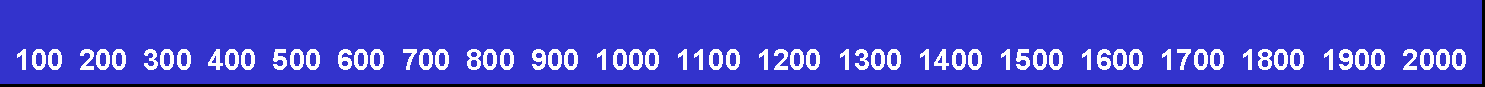 Catechism of the Catholic Church, Section 1472  

To understand this doctrine and practice of the Church, it is 
necessary to understand that sin has a double consequence. 
Grave sin deprives us of communion with God and therefore 
makes us incapable of eternal life, the privation of which is 
called the "eternal punishment" of sin. On the other hand every sin, even venial, entails an unhealthy attachment to creatures, which must be purified either here on earth, or after death in the state called Purgatory. This purification frees one from what is called the "temporal punishment" of sin. These two punishments must not be conceived of as a kind of vengeance inflicted by God from without, but as following from the very nature of sin. A conversion which proceeds from a fervent charity can attain the complete purification of the sinner in such a way that no punishment would remain.
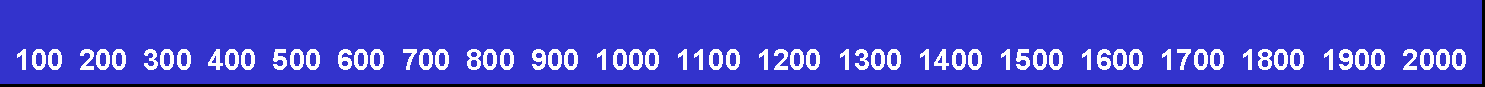 Limbo
The word limbo comes from the Latin word limbus which 
means a border, a hem, or fringe around the edge of a garment. 
The term is associated in common parlance to mean some 
in-between state of being. 

It is often associated, in a religious context, with some state 
of being in neither heaven nor hell, therefore on the fringe 
of either. It has been used to refer to the abode for the dead 
who were neither capable of committing deadly sin 
(1 John 5:16) which excluded the soul from hell nor were 
baptized in water and the Holy Spirit (John 3:5) which 
excluded the soul from heaven.
There never has been nor is there any official Catholic 
doctrinal position or teaching on the existence of or state 
of limbo. 

It must be stated that the term limbo receives a lot of attention
in pastoral practice when pastors had to explain the mind of 
God to distraught parents whose newborn infant has died 
without being baptized.
Catechism of the Catholic Church, Section 1261

As regards children who have died without baptism, the 
Church can only entrust them to the mercy of God, as she 
does in her funeral rites for them. Indeed, the great mercy of 
God, who desires that all men should be saved, and Jesus' 
tenderness toward children, which caused him to say, "Let the 
children come to me, do not hinder them" [Mark 10:14, 
cf. 1 Tim. 2:4], allow us to hope that there is a way of salvation 
for children who have died without baptism. All the more urgent 
is the Church's call not to prevent little children coming to 
Christ through the gift of holy baptism.
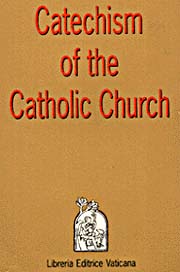 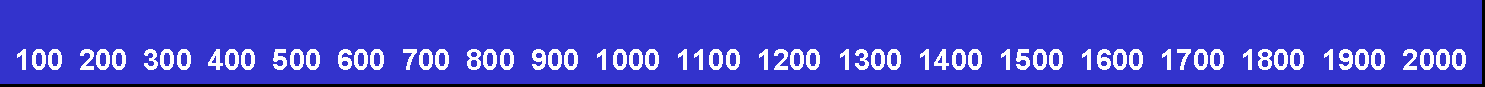 Death
Particular Judgment
Heaven
Purgatory
Hell
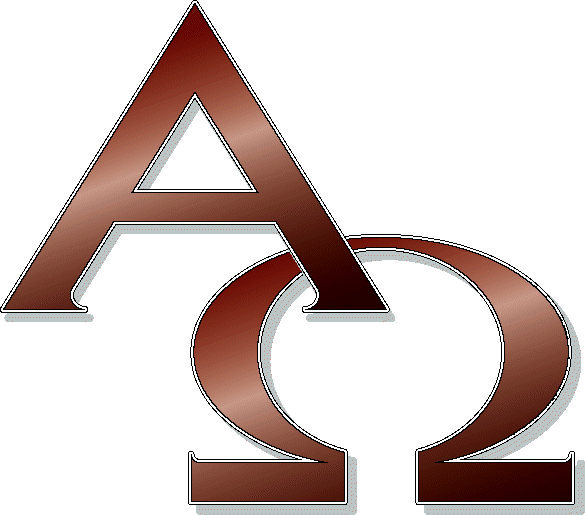 Parousia
Resurrection of the Dead
General Judgment
Eternity
The Parousia: Christ's Second Coming
Catholic Christians have always believed that Jesus Christ
would come back to close the current period of human history
in earth. The time when Jesus will return is given many 
names: the Day of the Lord, the Parousia, the end time, and 
the Second Coming of Christ.
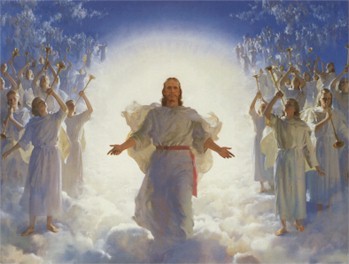 The Bible describes the events of Jesus' return in apocalyptic 
images. 
Mark 13:26-27 
	And then they will see 'the Son of Man coming in the 
	clouds' with great power and glory, and then he will 
	send out the angels and gather (his) elect from the 
	four winds, from the end of the earth to the end of the 
	sky. 
Matthew 16:27 
	For the Son of Man will come with his angels in his
	Father's glory, and then he will repay everyone 
	according to his conduct. 
Acts 1:11 
	They (two men dressed in white) said, "Men of Galilee,
	why are you standing there looking at the sky? This 
	Jesus who has been taken up from you into heaven 
	will return in the same way as you have seen him 
	going into heaven."
1 Thessalonians 4:16-18 
For the Lord himself, with a word of command, with the 
voice of an archangel and with the trumpet of God, will 
come down from heaven, and the dead in Christ will 
rise first. Then we who are alive, who are left, will be 
caught up together with them in the clouds to meet the Lord in the air. Thus we shall always be with the Lord. Therefore, console one another with these words.
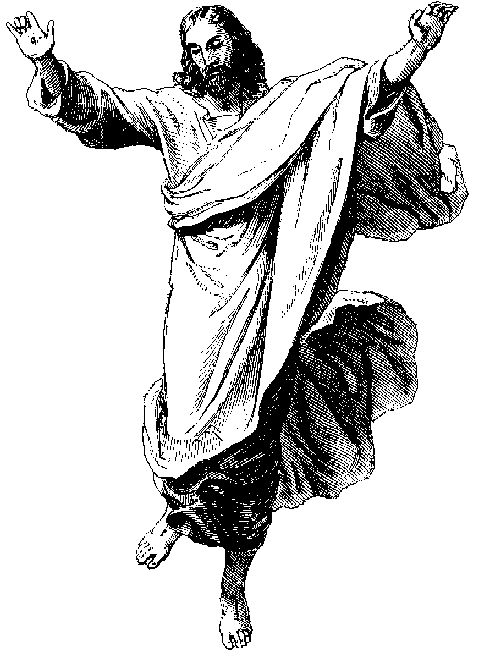 The parousia will be unmistakable because it will be 
accompanied by unprecedented signs. 

Matthew 24:27 
	For just as lightning comes from the east and is seen 
	as far as the west, so will the coming of the Son of Man 
	be. 

Some signs are general events concerning the evangelization 
of the world. 

Matthew 24:14 
	And this gospel of the kingdom will be preached 
	throughout the world as a witness to all nations, and 
	then the end will come.
Other signs are more proximate. Mark (Chapter 13), Matthew 
(Chapter 24), and Luke (Chapter 21) all describe the 
unmistakable signs with apocalyptic images. 

2 Timothy 4:1-2 
	I charge you in the presence of God and of Christ Jesus, 
	who will judge the living and the dead, and by his 	appearing and his kingly power, proclaim the word ...
 
2 Timothy 3:1-5 
	But understand this: there will be terrifying times in the 
	last days. People will be self-centered and lovers of 
	money, proud, haughty, abusive, disobedient to their 
	parents, ungrateful, irreligious, callous, implacable, 
	slanderous, licentious, brutal, hating what is good, 
	traitors, reckless, conceited, lovers of pleasure rather 
	than lovers of God, as they make a pretense of religion 
	but deny its power. Reject them.
No one knows exactly when this will occur. 

Mark 13:32 
	(Jesus began his discourse ... ) "But of that day or hour, 
	no one knows, neither the angels in heaven, nor the 
	Son, but only the Father." 

1 Thessalonians 5:2 
	For you yourselves know very well that the day of the 
	Lord will come like a thief at night.
 
2 Peter 3:10 
	But the day of the Lord will come like a thief, and then 
	the heavens will pass away with a mighty roar and the 
	elements will be dissolved by fire, and the earth and 
	everything done on it will be found out.
The Catholic Church teaches that we should avoid pointless 
speculations about the time, the details of the signs, the nature 
of the difficulties, etc. The Church focuses instead on the need 
for living the Gospel so as to be prepared for the parousia 
whenever it happens. 

Mark 13:33,35-37 
	(Jesus began his discourse ...) "Be watchful! Be alert! 
	You do not know when the time will come. ... Watch, 
	therefore; you do not know when the lord of the house 
	is coming, whether in the evening, or at midnight, or at 
	cockcrow, or in the morning. May he not come suddenly 
	and find you sleeping. What I say to you, I say to all: 
	'Watch!'"
1 Peter 1:13-16 
	Therefore, gird up the loins of your mind, live soberly, 
	and set your hopes completely on the grace to be 
	brought to you at the revelation of Jesus Christ. Like 
	obedient children, do not act in compliance with the 
	desires of your former ignorance but, as he who called 
	you is holy, be holy yourselves in every aspect of your 
	conduct, for it is written, "Be holy because I (am) holy."
Millennialism: A Thousand Year Reign
There exists among many Evangelical Protestants a dogma 
based on some passages in the Bible called millennialism 
which means a "thousand year reign." The basis for 
millennialism is found in the Book of Revelation. 

Revelation 20:1-15 
	Then I saw an angel come down from heaven, holding 
	in his hand the key to the abyss and a heavy chain. 
	He seized the dragon, the ancient serpent, which is 
	the Devil or Satan, and tied it up for a thousand years 
	and threw it into the abyss, which he locked over it and 
	sealed, so that it could no longer lead the nations astray 
	until the thousand years are completed. After this, it is 
	to be released for a short time.
Then I saw thrones; those who sat on them were 
	entrusted with judgment. I also saw the souls of those 
	who had been beheaded for their witness to Jesus and 
	for the word of God, and who had not worshipped the 
	beast or its image nor had accepted its mark on their 
	foreheads or hands. They came to life and they reigned 
	with Christ for a thousand years. The rest of the dead 
	did not come to life until the thousand years were 
	over. This is the first resurrection. Blessed and holy is 
	the one who shares in the first resurrection. The second 
	death has no power over these; they will be priests 
	of God and of Christ, and they will reign with him 
	for (the) thousand years.
When the thousand years are completed, Satan 
	will be released from his prison. He will go out to 
	deceive the nations at the four corners of the earth, 
	Gog and Magog, to gather them for battle; their number 
	is like the sand of the sea. They invaded the breadth of 
	the earth and surrounded the camp of the holy ones 
	and the beloved city. But fire came down from heaven 
	and consumed them. The Devil who had led them 
	astray was thrown into the pool of fire and sulfur, 
	where the beast and the false prophet were. There 
	they will be tormented day and night forever and ever. 
	Next I saw a large white throne and the one who was 
	sitting on it. The earth and the sky fled from his presence 
	and there was no place for them. I saw the dead, the 
	great and the lowly, standing before the throne, and 
	scrolls were opened.
Then another scroll was opened, the book of life. The 
	dead were judged according to their deeds, by what 
	was written in the scrolls. The sea gave up its dead; 
	then Death and Hades gave up their dead. All the 
	dead were judged according to their deeds. Then 
	Death and Hades were thrown into the pool of fire. 
	(This pool of fire is the second death. ) Anyone whose
	name was not found written in the book of life was 
	thrown into the pool of fire.
The Magisterium of the Church has never commented on 
a thousand year reign of Christ. Rather, as is already clear 
from what is covered in these notes, the Church does not 
see the Second Coming of Christ at any other time than at 
the general judgment of all men and women which is the same 
as the resurrection of the dead followed by definitive reward 
or punishment for souls. 

The Church interprets the expression "a thousand years" not 
literally but according to the literature in which it appears-
-prophetic and apocalyptic. In apocalyptic literature, a thousand 
years would simply indicate a long period of time, in this case, 
the time period before the Second Coming of Christ. 

Apocalyptic literature is not to be taken literally.
Death
Particular Judgment
Heaven
Purgatory
Hell
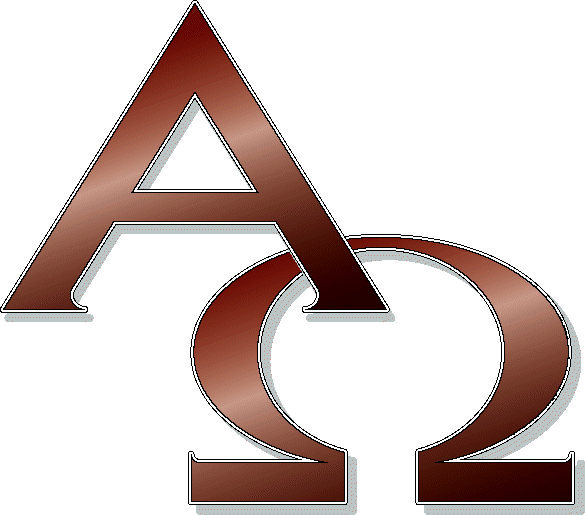 Parousia
Resurrection of the Dead
General Judgment
Eternity
Resurrection of the Dead
All Christians hold firmly to the belief expressed in the Bible 
and mirrored in the resurrection from the dead of Jesus of the 
resurrection of all men and women. 

By "resurrection" Christians do not mean only the return to 
life in the body of a dead human being; it means taking on 
a completely new existence. 
We believe that the souls of all 
those who have died will be reunited 
to their bodies; but those bodies will 
have different characteristics.
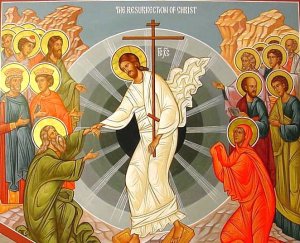 We Catholic Christians profess this belief often when we 
pray the Apostles Creed: "I believe in ... the resurrection of
 the body. "

In the Nicene Creed, we profess: "We look for the resurrection 
of the dead. "

Matthew 22:29-32 
	Jesus said to them in reply, "You are misled because 
	you do not know the scriptures or the power of God. At 
	the resurrection they neither marry nor are given in 
	marriage but are like the angels in heaven. And 
	concerning the resurrection of the dead, have you not 
	read what was said to you by God, 'I am the God of 
	Abraham, the God of Isaac, and the God of Jacob'? 
	He is not the God of the dead but of the living."
Matthew 5:29-30 
	(He [Jesus] began to teach them ...) If your right eye 
	causes you to sin, tear it out and throw it away. It is 
	better for you to lose one of your members than to have 
	your whole body thrown into Gehenna. And if your right 
	hand causes you to sin, cut it off and throw it away. It 
	is better for you to lose one of your members than to 
	have your whole body go into Gehenna. 

John 11:22-26 
	Jesus said to her (Martha), "Your brother will rise." 
	Martha said to him, "I know he will rise, in the resurrection 
	on the last day." Jesus told her, "I am the resurrection 
	and the life; whoever believes in me, even if he dies, 
	will live, and everyone who lives and believes in me 
	will never die. Do you believe this?"
John 6:40 
	(Jesus explained to them (the disciples):) For this is 
	the will of my Father, that everyone who sees the 
	Son and believes in him may have eternal life, and I 
	shall raise him (on) the last day. 

John 6:51 
	(Jesus told them:) I am the living bread ... whoever 
	eats this bread will live forever. 

John 6:54 
	(Jesus told them:) Whoever eats my flesh and drinks 
	my blood has eternal life, and I will raise him on the 
	last day.
Catholic Christians believe that the dead will rise with bodies 
similar to those they had on earth. Some important evidence 
for our resurrected bodies is to read the qualities of the 
resurrected body of Jesus: 

	appeared suddenly then disappeared; 
	passed through walls; 
	his body seemed to be the same as it was before death; 
		but it was also very different; 
	he even changed his appearance so that his disciples 
		didn't recognize him (Luke 24).
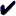 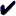 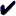 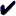 Church believes we will resurrect the same bodies as we 
had on earth by the language of the Bible. The resurrection 
will change these bodies into a glorified form. The word 
"reawakening" is used in reference to the resurrection. 

Catholic scholars have distinguished certain qualities of our 
resurrected bodies: 

	impassability: freedom from physical ills of any kind 
		(sickness, death, etc.); 
	subtility: the spiritualization of the body--dominated 
		by the soul; 
	agility: the ability of the soul to move the body with 
		ease and speed; 
	clarity: freedom from defects--having great beauty 
		and radiance.
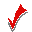 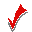 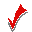 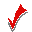 Paul also speaks in language of reawakening instead of 
replacement: 

1 Corinthians 15:53 
	For that which is corruptible must clothe itself with 
	incorruptibility, and that which is mortal must clothe 
	itself with immortality. 

1 Corinthians 15:42-44 
	So also is the resurrection of the dead. It is sown 
	Corruptible; it is raised incorruptible. It is sown 
	dishonorable; it is raised glorious. It is sown weak; it 
	is raised powerful. It is sown a natural body; it is raised 
	a spiritual body.
Scripture speaks of the resurrection of both the blessed and 
the damned: 

John 5:28-29 
	(Jesus' answer:) Do not be amazed at this, because 
	the hour is coming in which all who are in the tombs 
	will hear his voice and will come out, those who have 
	done good deeds to the resurrection of life, but those 
	who have done wicked deeds to the resurrection of 
	condemnation. 

Matthew 22:23-32; Mark 12:18-27; Luke 20:27-40 
	On that day Sadducees approached him (Jesus), 
	saying that there is no resurrection. They put this 
	question to him, saying, "Teacher, Moses said, 'If a 
	man dies without children, his brother shall marry his 
	wife and raise up descendants for his brother.'
Now there were seven brothers among us. The first 
	married and died and, having no descendants, left his 
	wife to his brother. The same happened with the second 
	and the third, through all seven. Finally the woman 
	died. Now at the resurrection, of the seven, whose 
	wife will she be? For they all had been married to her." 
	Jesus said to them in reply, "You are misled because 
	you do not know the scriptures or the power of God. 
	At the resurrection they neither marry nor are given 
	in marriage but are like the angels in heaven. And 
	concerning the resurrection of the dead, have you not 
	read what was said to you by God, 'I am the God of 
	Abraham, the God of Isaac, and the God of Jacob'? 
	He is not the God of the dead but of the living."
John 11:22-26 
	Jesus said to her, "Your brother will rise." Martha said 
	to him, "I know he will rise, in the resurrection on the 
	last day." Jesus told her, "I am the resurrection and 
	the life; whoever believes in me, even if he dies, will 
	live, and everyone who lives and believes in me will 
	never die. Do you believe this?" 

Acts 23:6 
	Paul was aware that some were Sadducees and some 
	Pharisees, so he called out before the Sanhedrin, 
	"My brothers, I am a Pharisee, the son of Pharisees; 
	(I) am on trial for hope in the resurrection of the dead."
The Magisterium constantly proclaims the truth of the 
resurrection of the body.
 
Council of Toledo XI, 675 Thus, according to the model of our Head, we profess that
 there is a true bodily resurrection of all the dead... we shall 
rise in this very body in which we now live and are and move. (Denzinger 287) 

Lateran Council IV, 1215
... He (Christ) will come at the end of the world; he will judge 
the living and the dead; and he will reward all, both the lost 
and elect, according to their works. And all these will rise with 
their own bodies which they now have so that they may receive 
according to their works, whether good or bad; the wicked, a 
perpetual punishment with the devil; the good, eternal glory 
with Christ. (Denzinger 429)
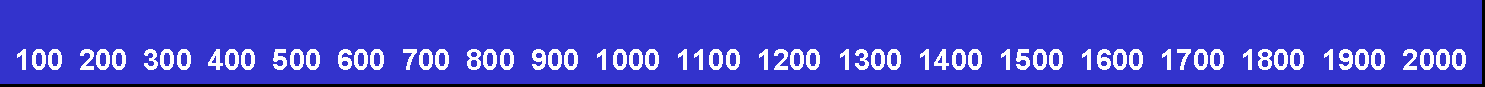 Death
Particular Judgment
Heaven
Purgatory
Hell
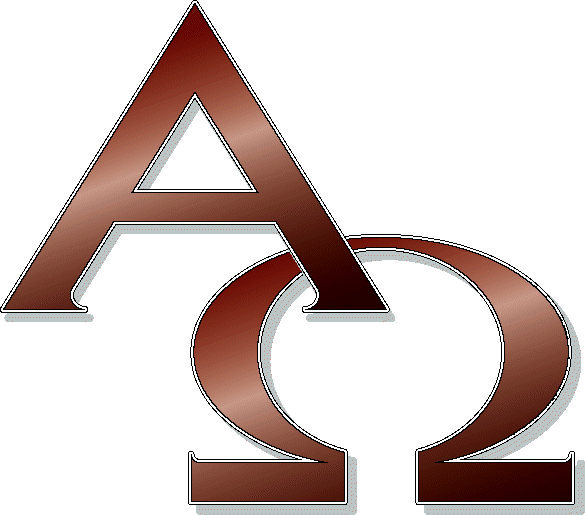 Parousia
Resurrection of the Dead
General Judgment
Eternity
General Judgment
As we began the study of eschatology, we saw that each 
individual person is judged by God immediately after his or 
her death. That prompt sentence is called the particular 
judgment. 

The Bible is very emphatic in asserting that there is also a 
general judgment of all mankind at the end of the world. 
The particular judgment addresses each of us as individual 
and personal; the general judgment will address all of us as 
social, members of society. Also, after the resurrection, the 
body must also share the judgment of the soul. 

The general judgment addresses both the whole human 
person, resurrected body reunited with the soul, and the whole 
of human society.
Christians pray and affirm their belief in a general judgment in 
the Apostles Creed and the Nicene Creed 

Jesus Christ ... sits at the right hand of God the Father 
almighty and will come again in glory to judge the living 
and the dead.
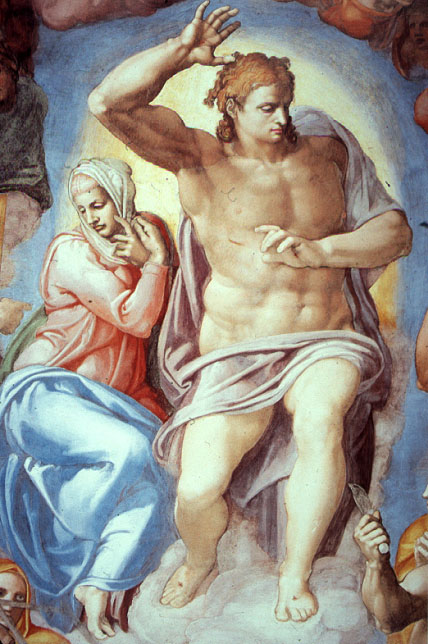 Scripture is abundantly clear on the point of general judgment 
for all people. 

Matthew 16:27 
	For the Son of Man will come with his angels in his 
	Father's glory, and then he will repay everyone according 
	to his conduct. 

John 5:22-29 
	Nor does the Father judge anyone, but he has given 
	all judgment to his Son, so that all may honor the Son 
	just as they honor the Father. ... And he gave him 
	power to exercise judgment, because he is the Son 
	of Man. Do not be amazed at this, because the hour is 
	coming in which all who are in the tombs will hear his 
	voice and will come out, those who have done good 
	deeds to the resurrection of life, but those who have 
	done wicked deeds to the resurrection of condemnation.
Matthew 25: 31-46 
	"When the Son of Man comes in his glory, and all the 
	angels with him, he will sit upon his glorious throne, and 
	all the nations will be assembled before him. And he will 
	separate them one from another, as a shepherd 
	separates the sheep from the goats. He will place the 
	sheep on his right and the goats on his left. Then the 
	king will say to those on his right, 'Come, you who are 
	blessed by my Father. Inherit the kingdom prepared for 
	you from the foundation of the world. For I was hungry 
	and you gave me food, I was thirsty and you gave me 
	drink, a stranger and you welcomed me, naked and you 
	clothed me, ill and you cared for me, in prison and you 
	visited me.' Then the righteous will answer him and say, 
	'Lord, when did we see you hungry and feed you, or 
	thirsty and give you drink? When did we see you a 
	stranger and welcome you, or naked and clothe you?
When did we see you ill or in prison, and visit you?' 
	And the king will say to them in reply, 'Amen, I say to 
	you, whatever you did for one of these least brothers of 
	mine, you did for me.' Then he will say to those on his 
	left, 'Depart from me, you accursed, into the eternal fire 	
	prepared for the devil and his angels. For I was hungry 
	and you gave me no food, I was thirsty and you gave 
	me no drink, a stranger and you gave me no welcome, 
	naked and you gave me no clothing, ill and in prison, 
	and you did not care for me.' Then they will answer and 
	say, 'Lord, when did we see you hungry or thirsty or a 
	stranger or naked or ill or in prison, and not minister to 
	your needs?' He will answer them, 'Amen, I say to you, 
	what you did not do for one of these least ones, you did 
	not do for me.' And these will go off to eternal 
	punishment, but the righteous to eternal life."
Acts 10:42 
	(Peter addressed them in these words) ... He (Jesus) 
	commissioned us to preach to the people and testify 
	that he is the one appointed by God as judge of the 
	living 	and the dead. 

Romans 2:15-16 
	They show that the demands of the law are written in 
	their hearts, while their conscience also bears witness 
	and their conflicting thoughts accuse or even defend 
	them on the day when, according to my gospel, God will 
	judge people's hidden works through Christ Jesus. 

Revelation 20:11-15 
	Next I saw a large white throne and the one who was 
	sitting on it. The earth and the sky fled from his presence 
	and there was no place for them. I saw the dead, the 
	great and the lowly, standing before the throne,
and scrolls were opened. Then another scroll was 
	opened, the book of life. The dead were judged 
	according to their deeds, by what was written in the 
	scrolls. The sea gave up its dead; then Death and 
	Hades gave up their dead. All the dead were judged 
	according to their deeds. Then Death and Hades were
	thrown into the pool of fire. (This pool of fire is the 
	second death. ) Anyone whose name was not found 
	written in the book of life was thrown into the pool of fire.
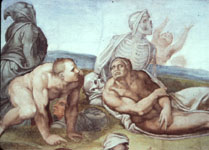 The New Creation
The Bible tells all Christians what life after general judgment 
will be like. John wrote of his visions of the New Creation 
in his book of Revelation. 

Revelation 21:1-8 
	Then I saw a new heaven and
	 a new earth. The former heaven 
	and the former earth had passed 
	away, and the sea was no more. 
	I also saw the holy city, a new 
	Jerusalem, coming down out of 
	heaven from God, prepared as a 
	bride adorned for her husband.
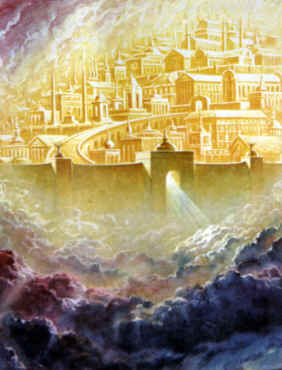 I heard a loud voice from the throne saying, "Behold, 
	God's 	dwelling is with the human race. He will dwell 
	with them and they will be his people and God himself 
	will always be with them (as their God). 
	He will wipe every tear from their eyes, and there 
	shall be no more death or mourning, wailing or pain, 
	(for) the old order has passed away." The one who 
	sat on the throne said, "Behold, I make all things 
	new." Then he said, "Write these words down, for they 
	are trustworthy and true." He said to me, "They are 
	accomplished. I (am) the Alpha and the Omega, the 
	beginning and the end. To the thirsty I will give a gift 
	from the spring of life-giving water. The victor will inherit 
	these gifts, and I shall be his God, and he will be my 
	son. But as for cowards, the unfaithful, the depraved, 
	murderers, the unchaste, sorcerers, idol-worshipers, 
	and deceivers of every sort, their lot is in the burning 
	pool of fire and sulfur, which is the second death."
Revelation 5:13 
	Then I heard every creature in heaven and on earth 
	and under the earth and in the sea, everything in the 
	universe, cry out: "To the one who sits on the throne 
	and to the Lamb be blessing and honor, glory and 
	might, forever and ever."
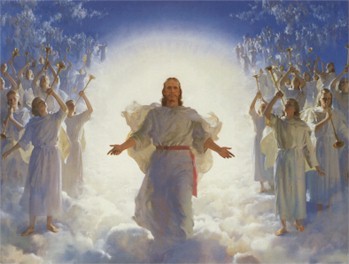 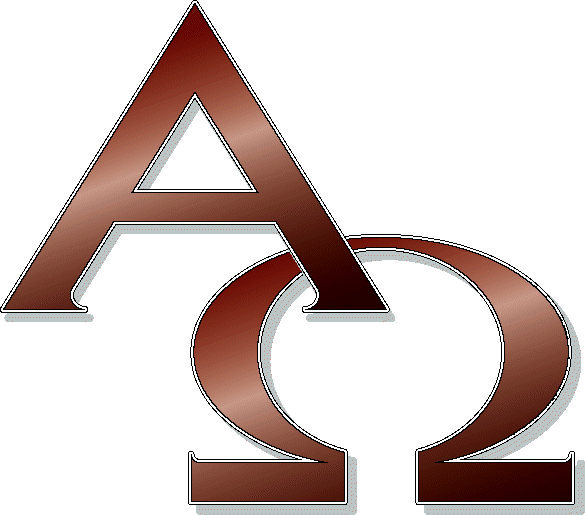 Questions or comments?
Email either
Paul Flanagan (pdflan@catholicapologetics.org) , or
Dr. Robert Schihl (rjschihl@catholicapologetics.org)

To Download a Copy of the Text Notes:
www.catholicapologetics.org/CBANotes.pdf
To go to the Text Version of This Chapter:
www.catholicapologetics.org/ap090000.htm
Unless otherwise noted, all Scripture texts are taken from the New American Bible with Revised New Testament and Revised Psalms © 1991, 1986, 1970 Confraternity of Christian Doctrine, Washington, D.C. and are used by permission of the copyright owner. All Rights Reserved. No part of the New American Bible may be reproduced in any form without permission in writing from the copyright owner.
© 1985 – 2005, Robert Schihl and Paul Flanagan